Mĩ thuật
Lớp 4
KHỞI ĐỘNG
Chủ đề: NGÔI TRƯỜNG HẠNH PHÚC
Mĩ thuật
Bài 1: Tranh vẽ với các hình nối tiếp nhau.
(Tiết 1)
KHÁM PHÁ
HĐ 1: KHÁM PHÁ
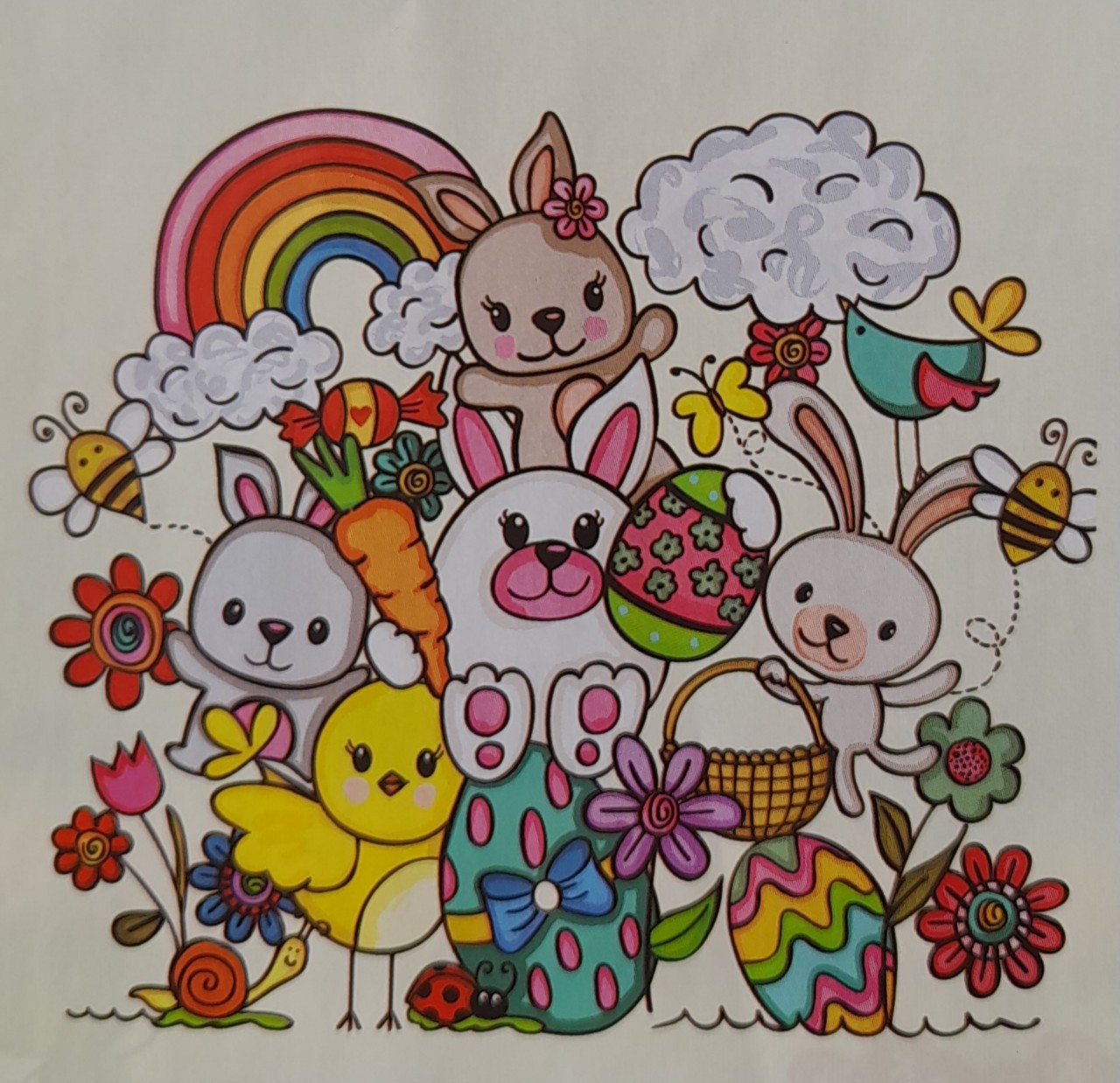 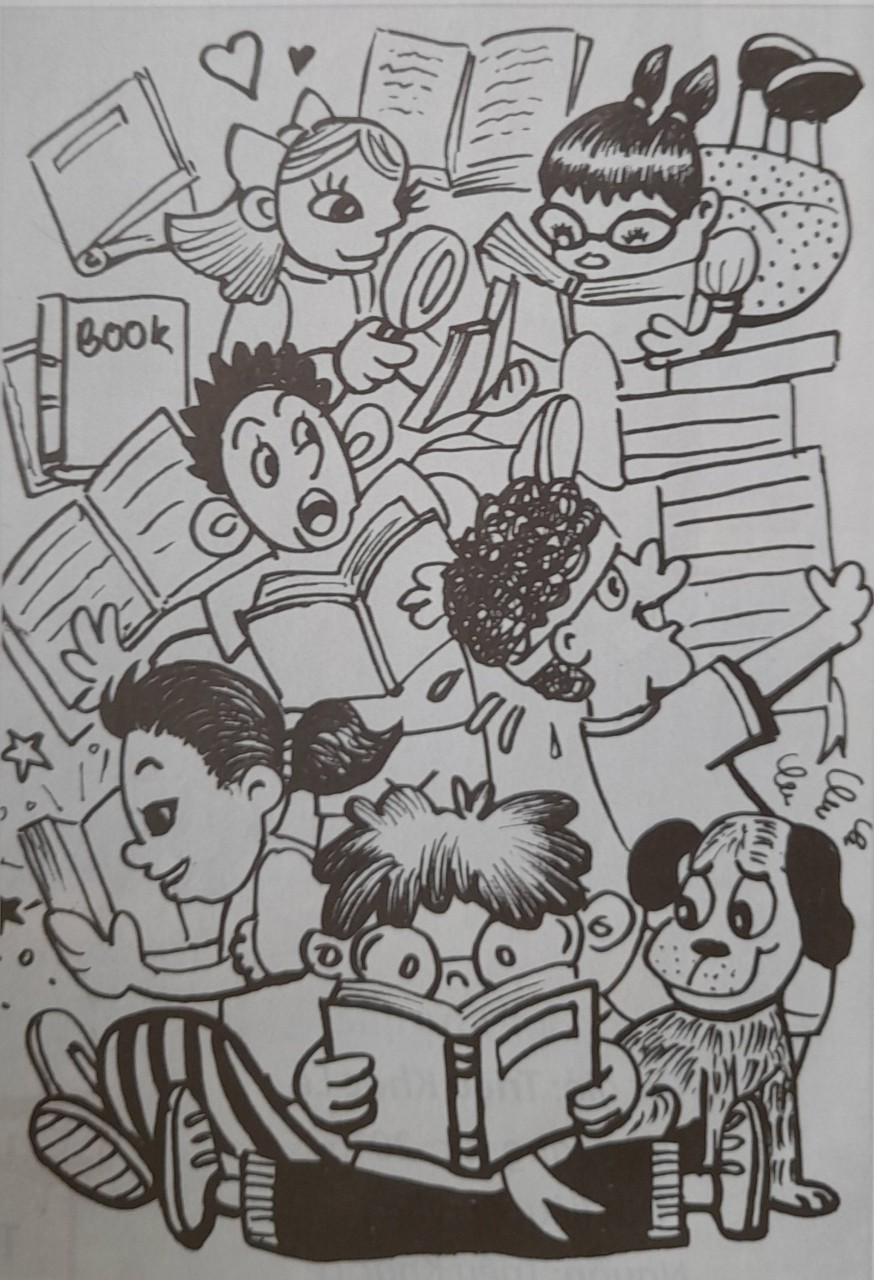 Em hãy quan sát hình và chia sẻ về:

Hoạt động trong mỗi hình.
Tư thế, động tác của các nhân vật.
- Cách thể hiện tranh.
Tranh Doodle art có thể tạo ra từ các hình vẽ nối tiếp nhau với bố cục ngẫu nhiên, dựa trên sự sáng tạo phong phú của người vẽ.
HĐ 2. KIẾN TẠO KIẾN THỨC - KĨ NĂNG
Các bước vẽ tranh có nhiều nhân vật nối tiếp nhau.
Quan sát và sắp xếp lại các bước vẽ.
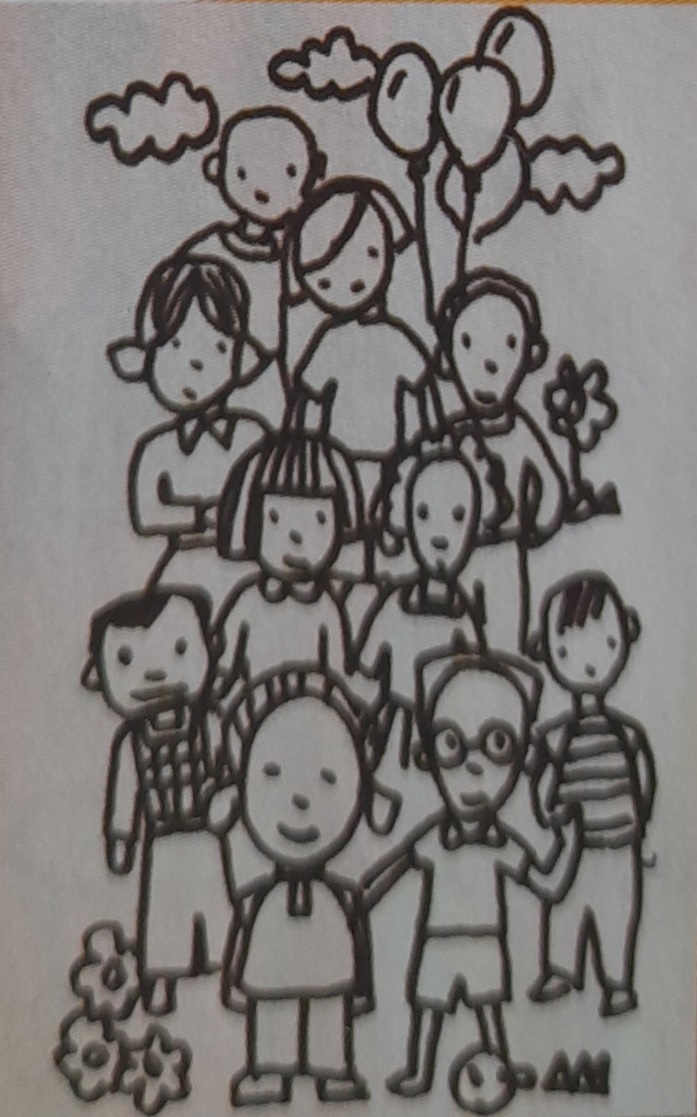 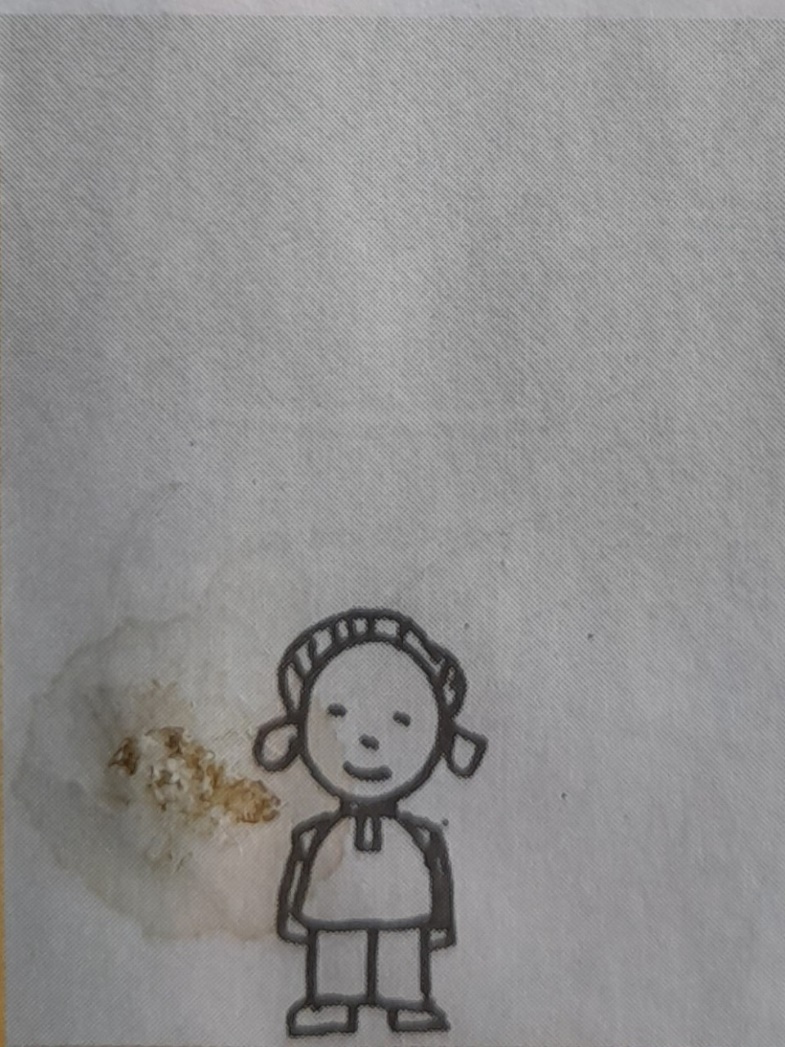 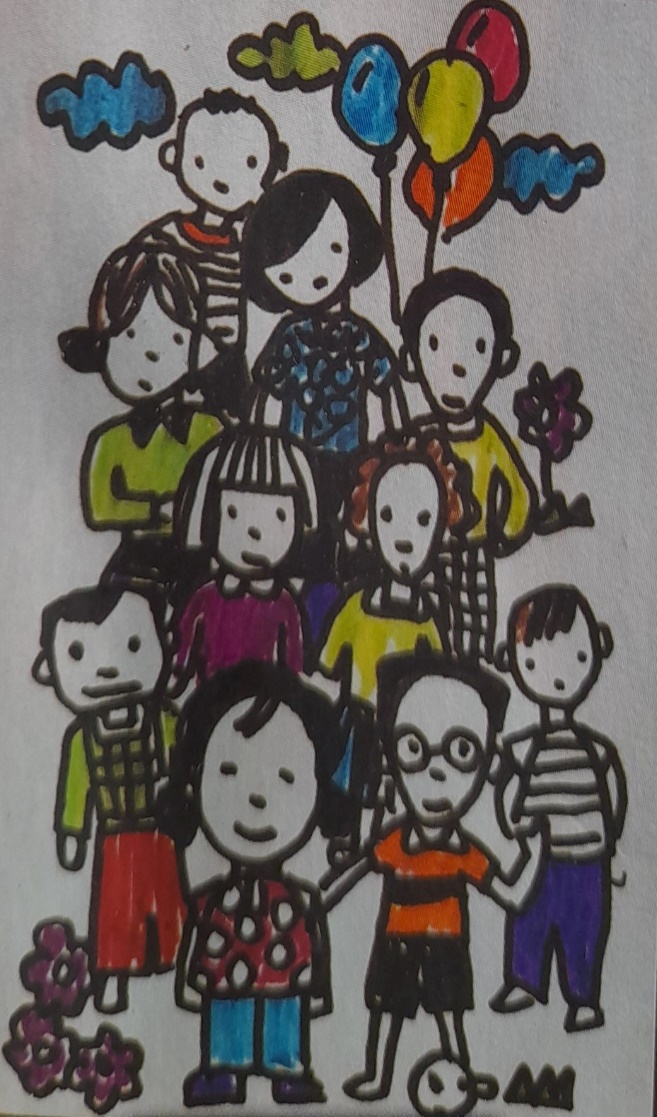 2
3
1
4
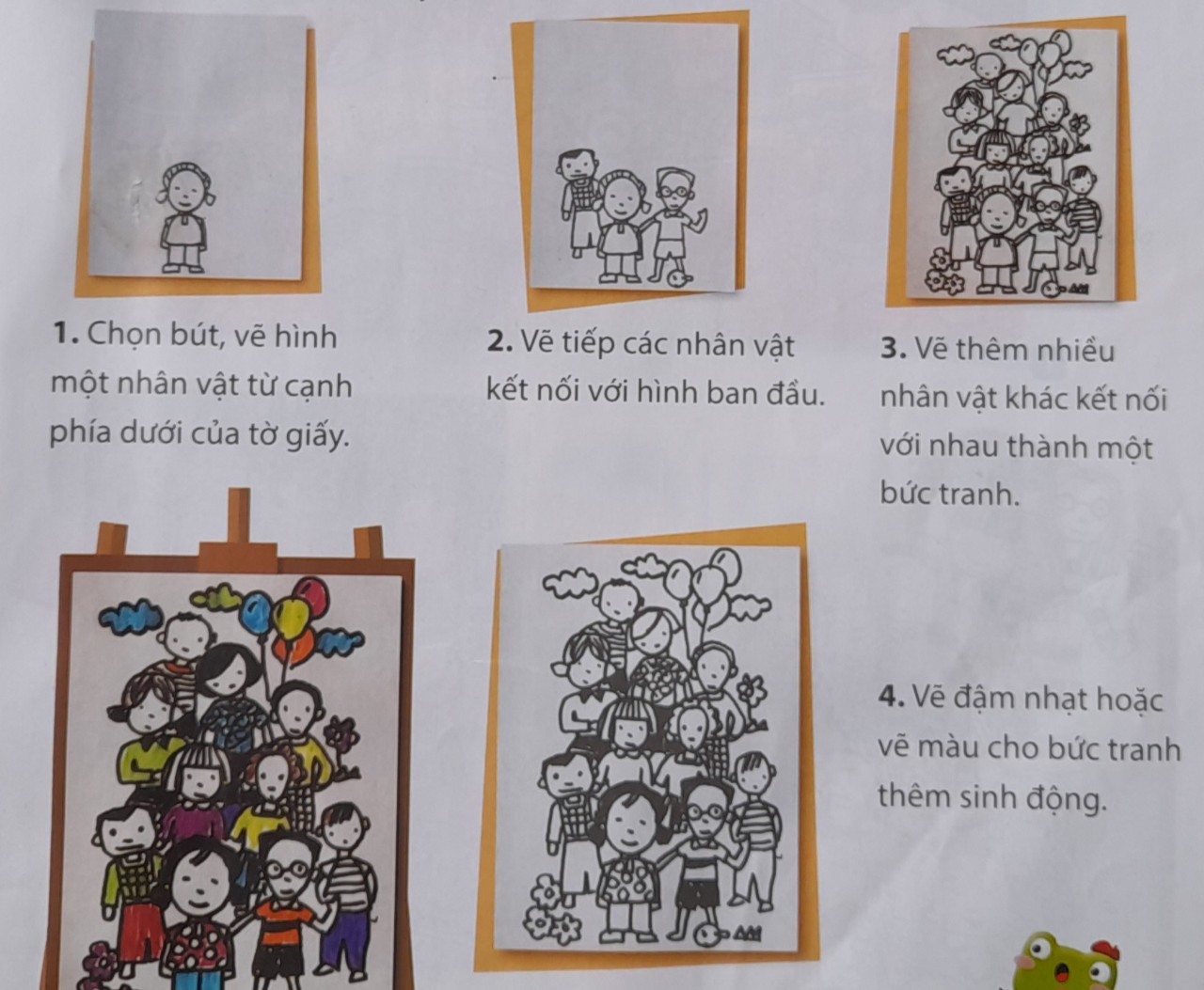 Thứ tự các bước vẽ tranh có nhiều nhân vật nối tiếp nhau.
Tham khảo sản phẩm
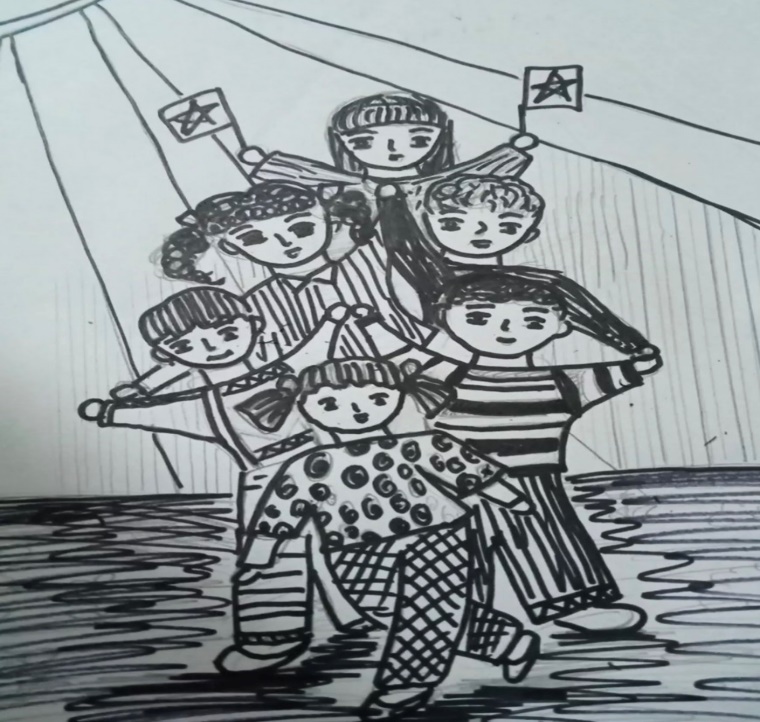 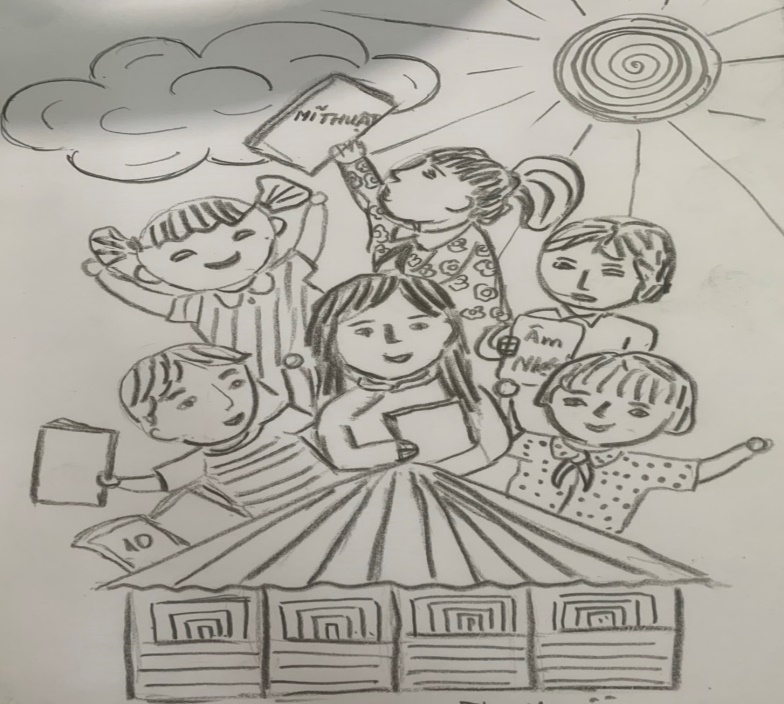 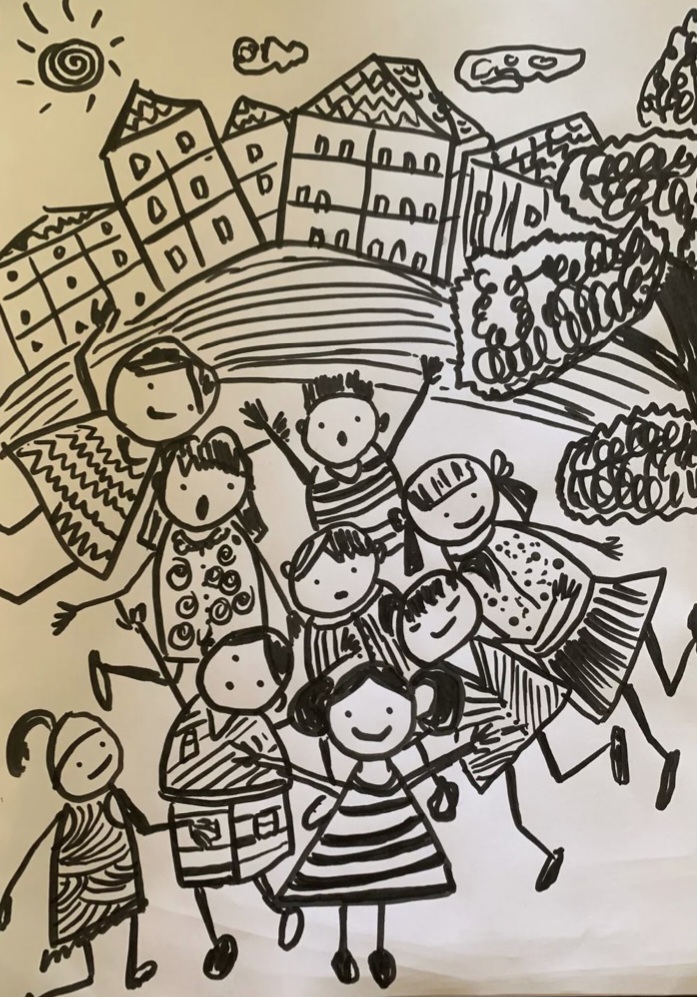 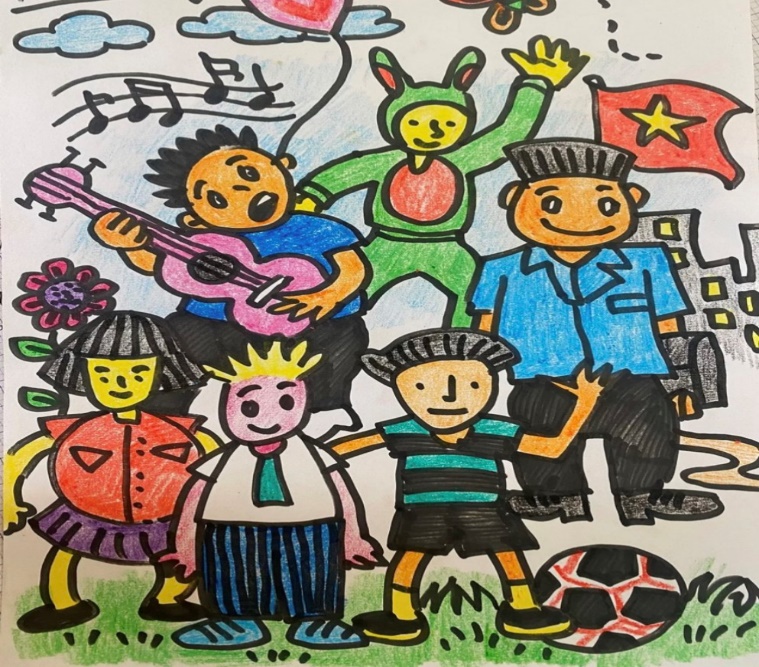 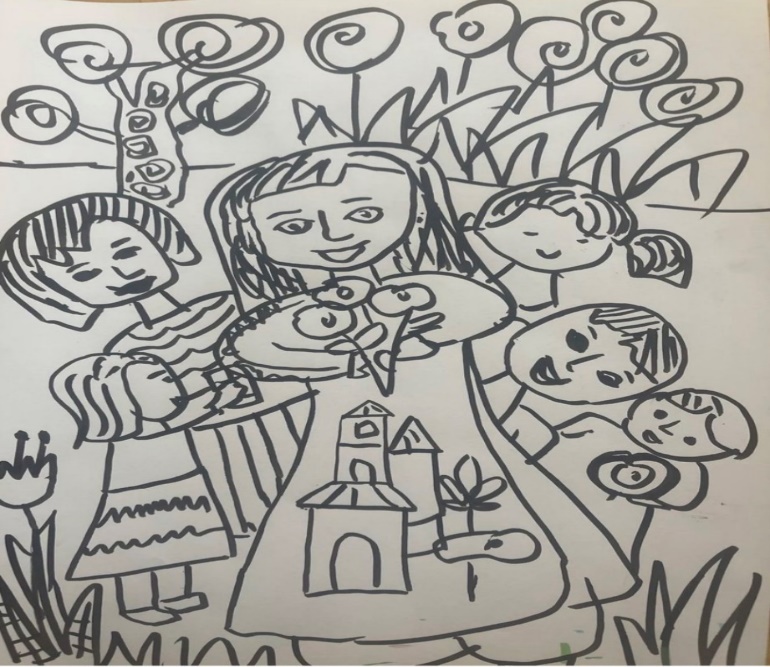 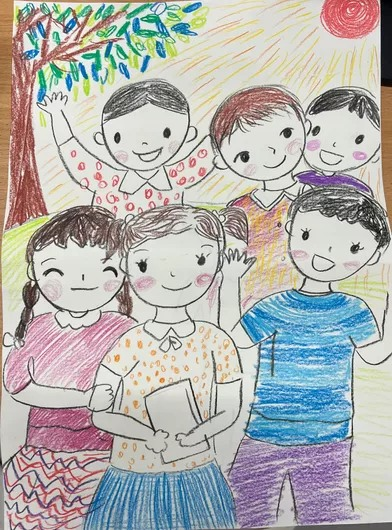 SẢN
 PHẨM
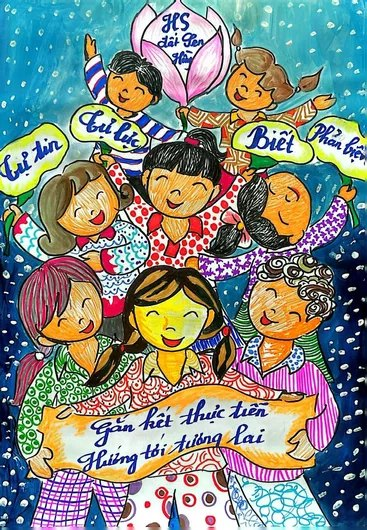 THAM
 KHẢO
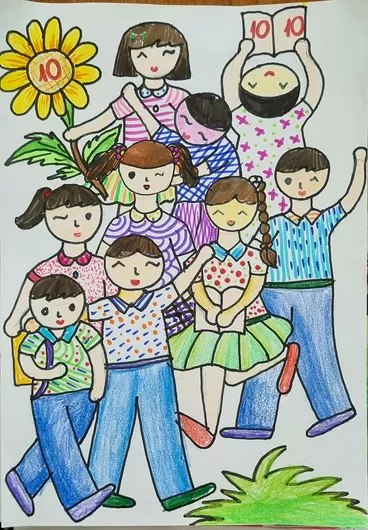 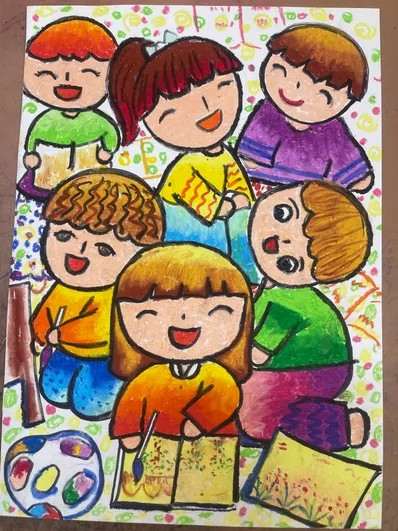 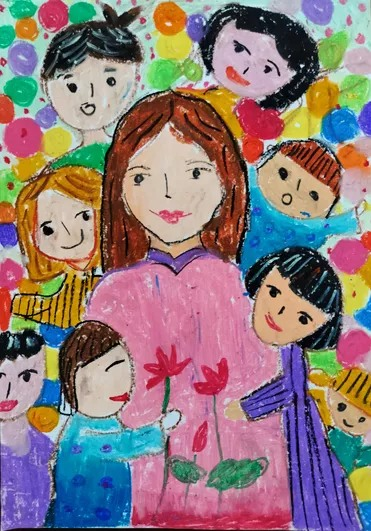 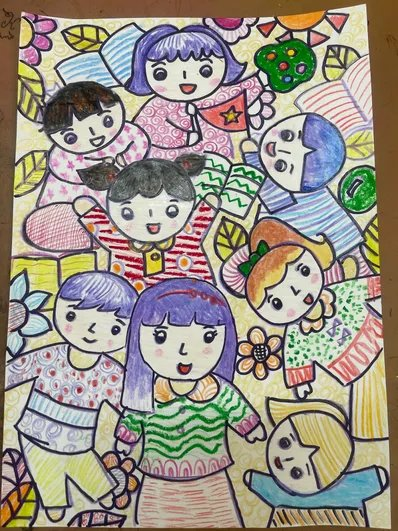 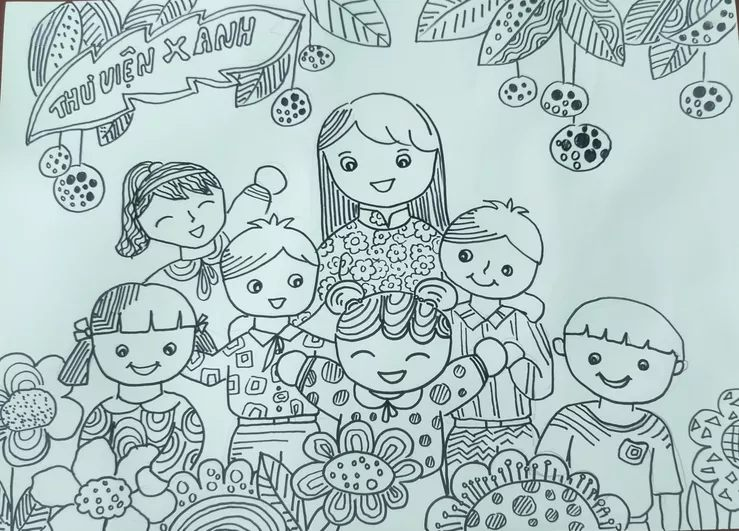 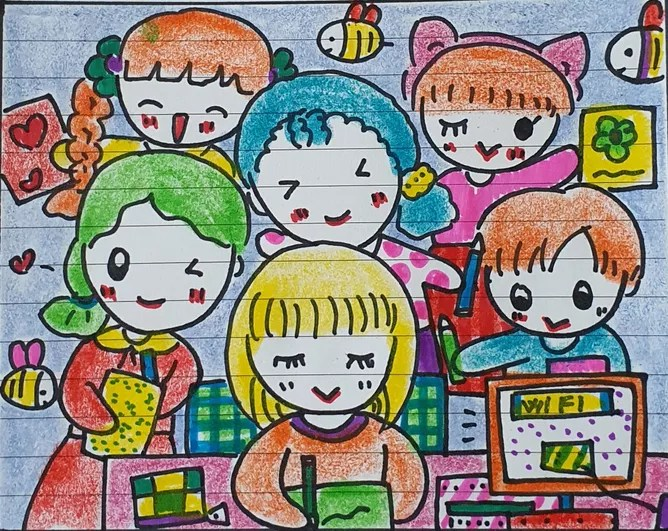 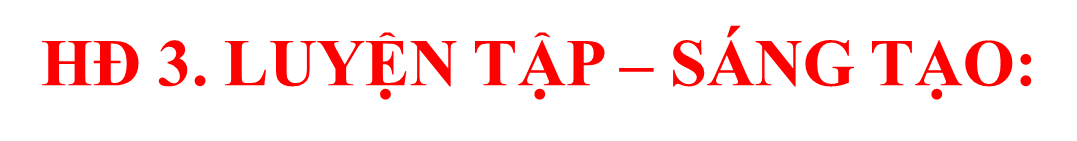 Vẽ một bức tranh về hình dáng, đặc điểm của các bạn trong lớp. 
( vẽ cá nhân)
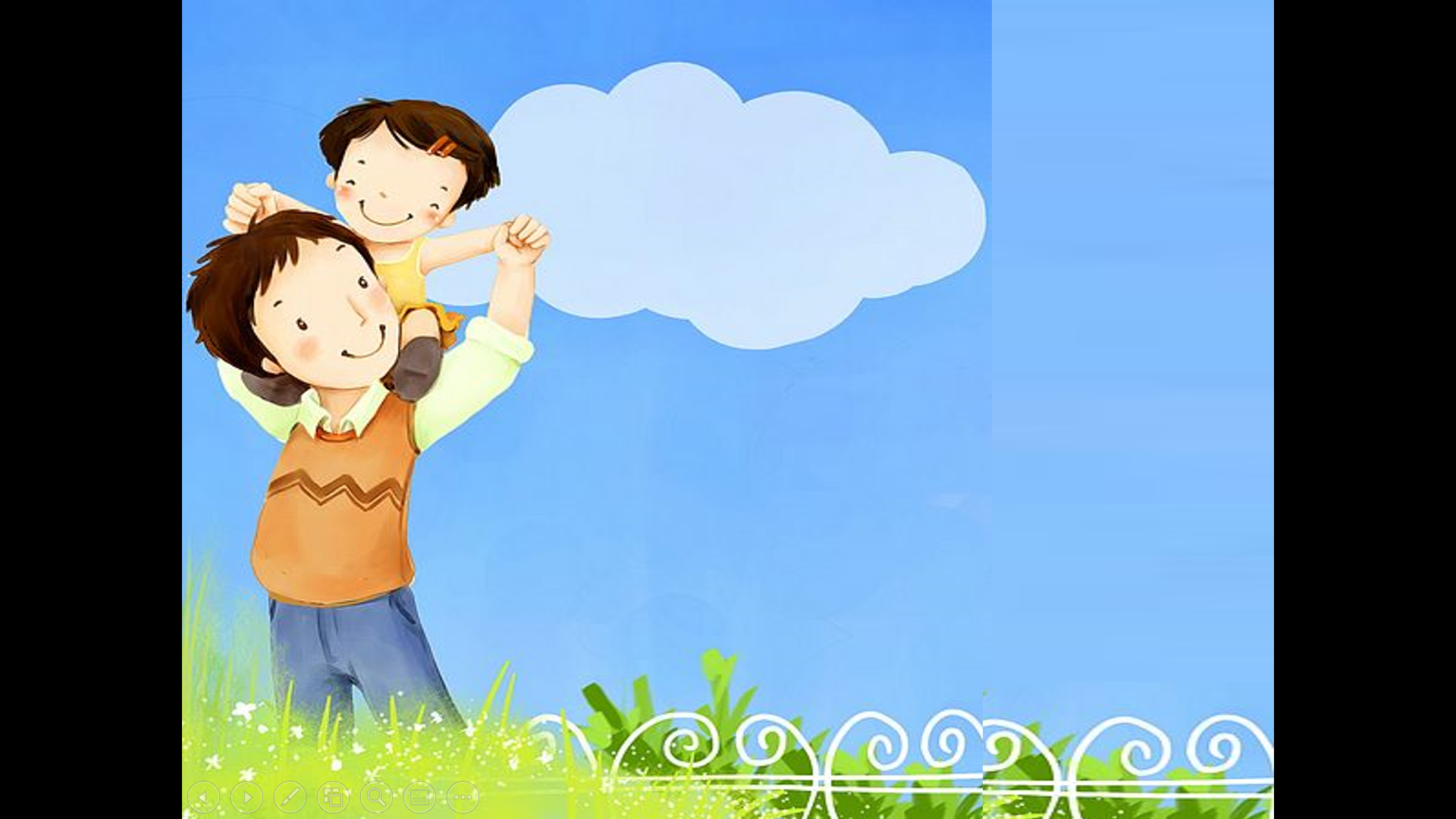 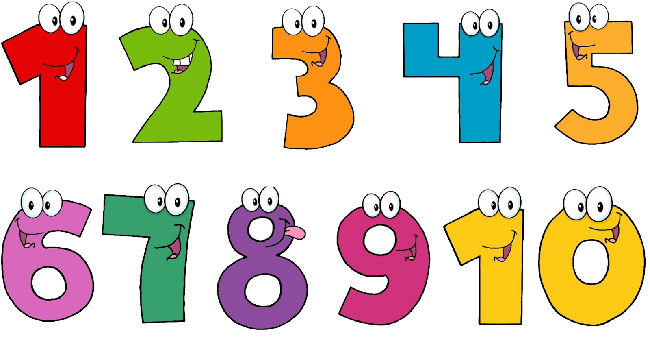 PHÂN TÍCH 
ĐÁNH GIÁ
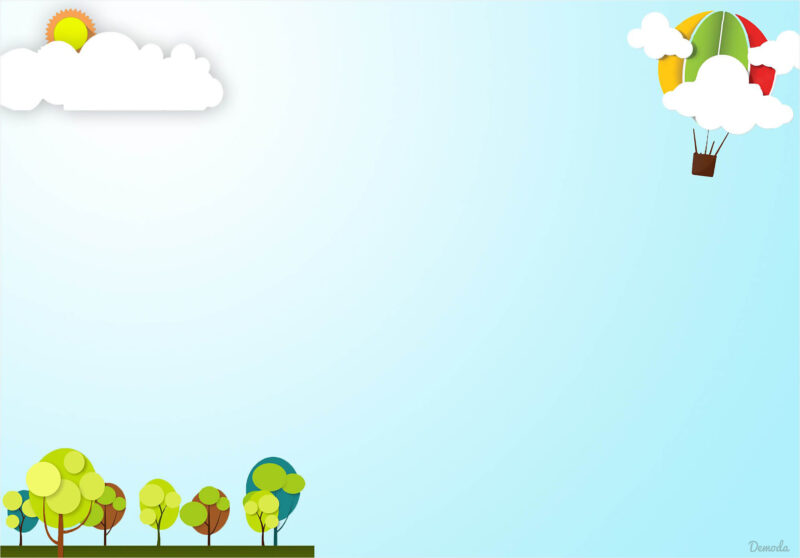 Chủ đề: NGÔI TRƯỜNG HẠNH PHÚC
Mĩ thuật
Bài 1: Tranh vẽ với các hình nối tiếp nhau
(Tiết 2)
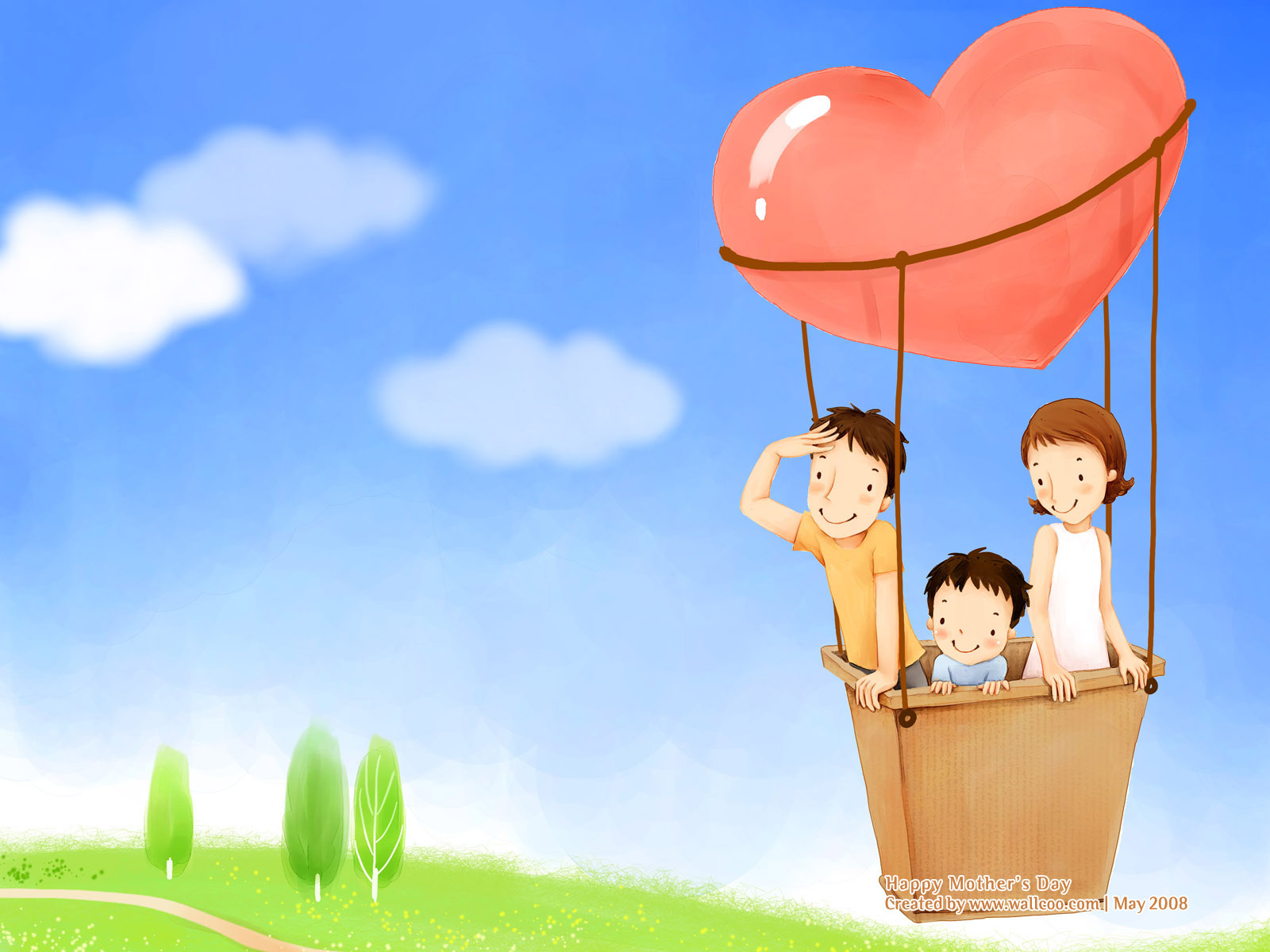 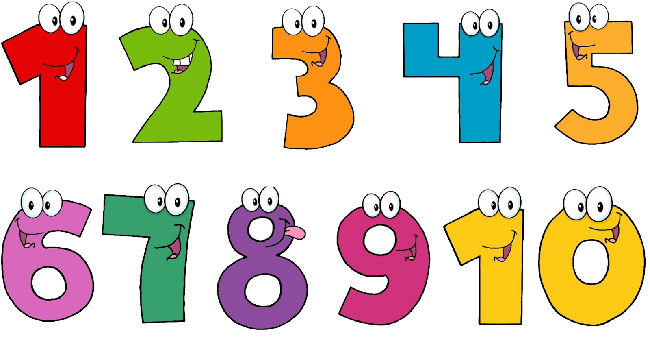 KHÁM PHÁ
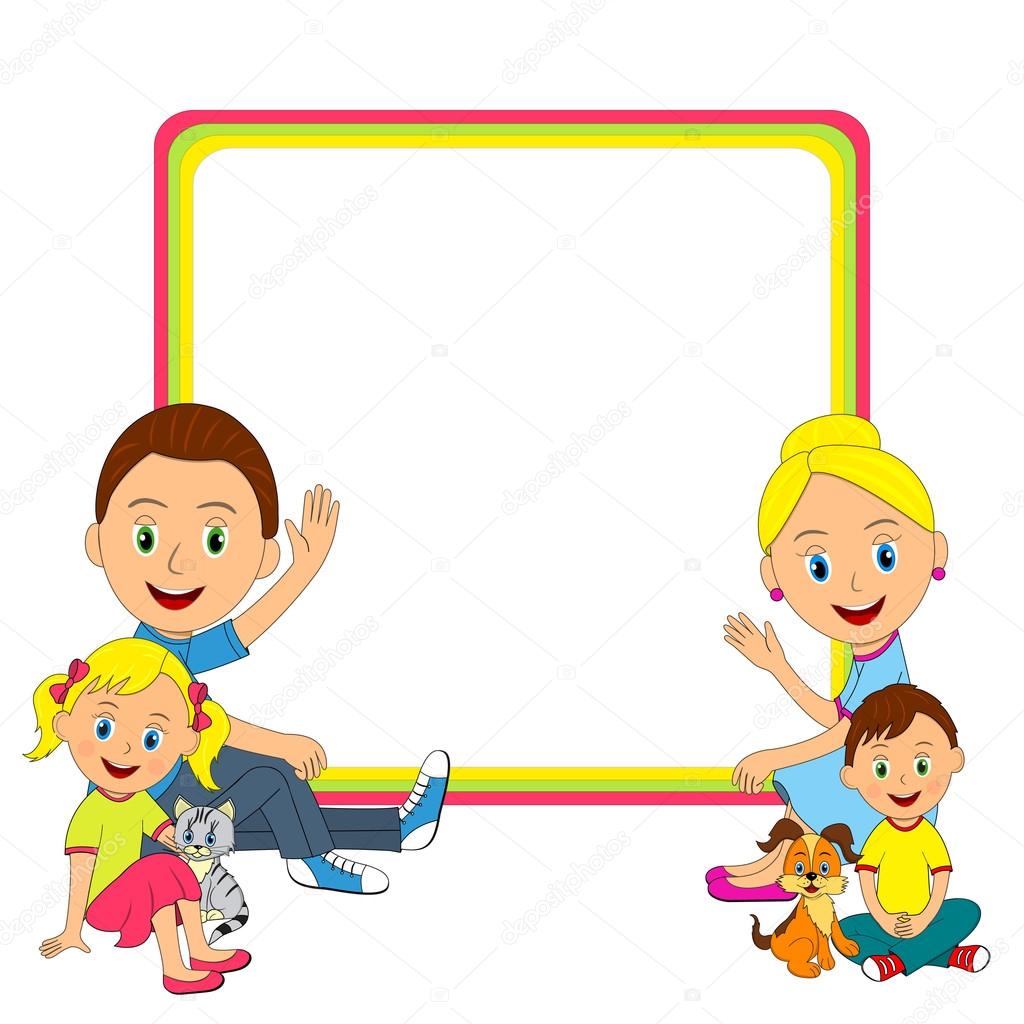 Hãy chia sẻ bài tập của 
các em ở tiết 1 với các bạn trong lớp.
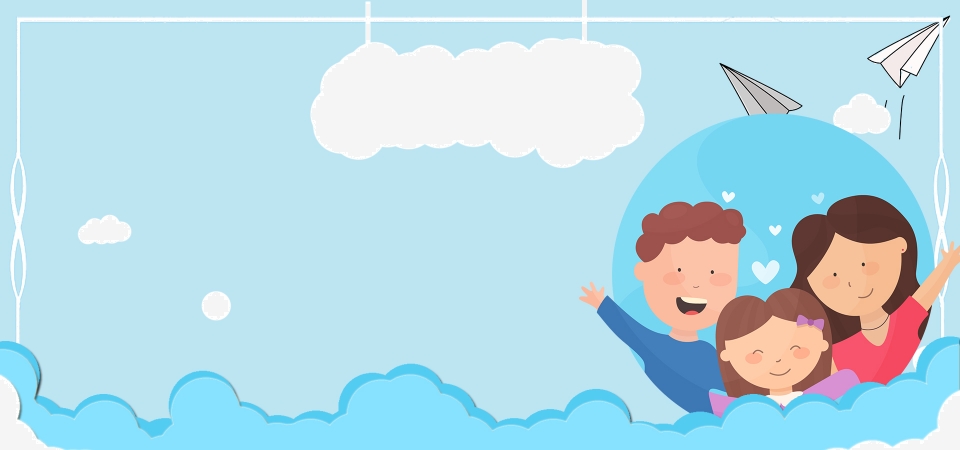 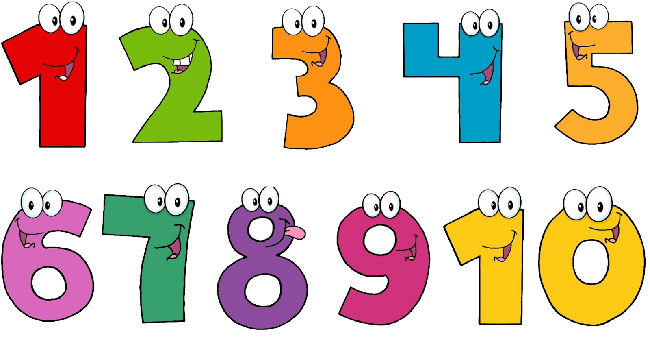 KIẾN TẠO
 KIẾN THỨC, KĨ NĂNG
Em hãy nêu lại các bước 
vẽ tranh có nhiều nhân vật nối tiếp nhau
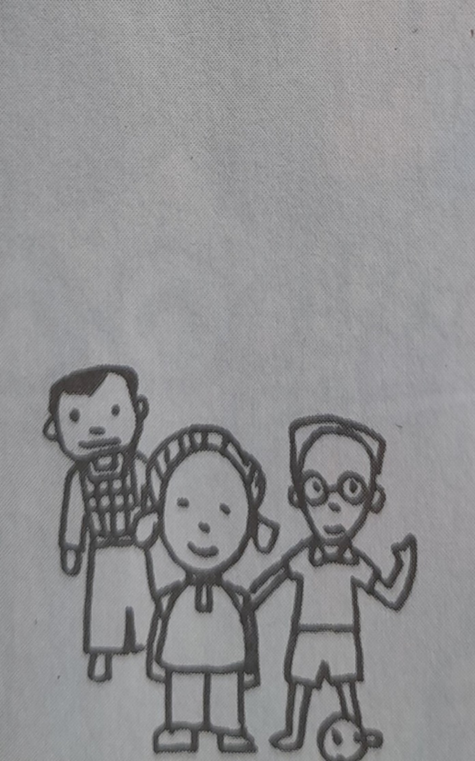 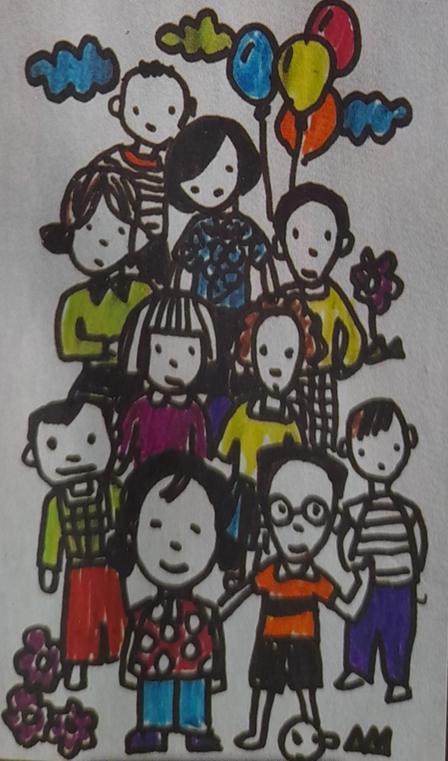 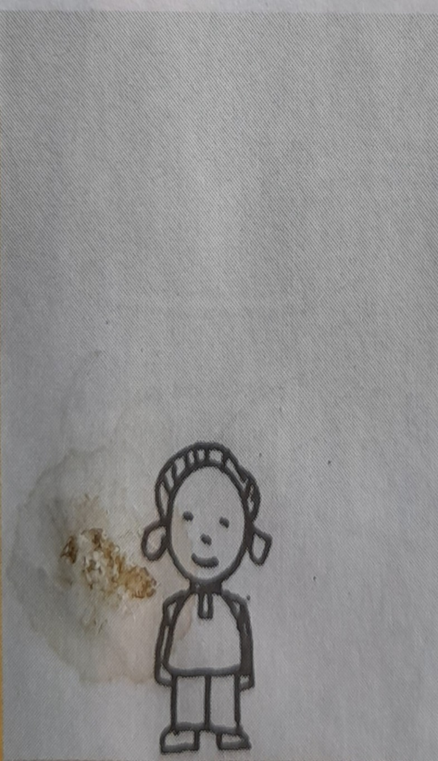 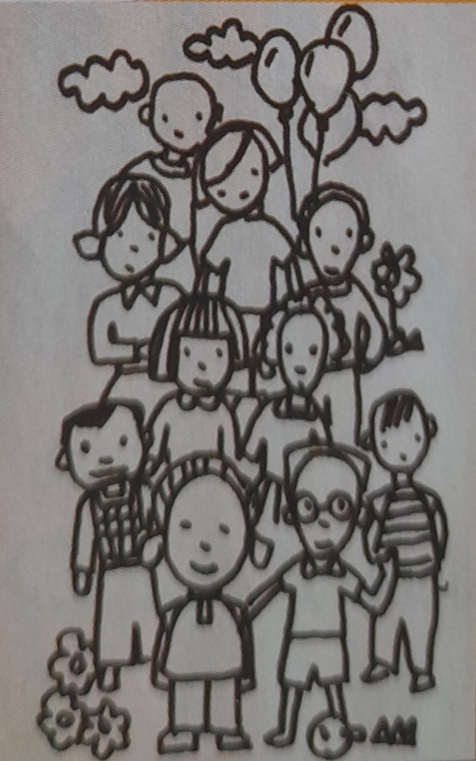 Chọn bút, vẽ hình nhân vật từ cạnh phía dưới tờ giấy.
Vẽ tiếp các nhân vật kết nối với hình ban đầu.
Vẽ thêm nhiều nhân vật khác kết nối với nhau thành một bức tranh.
Vẽ đậm nhạt hoặc vẽ màu cho tranh thêm sinh động.
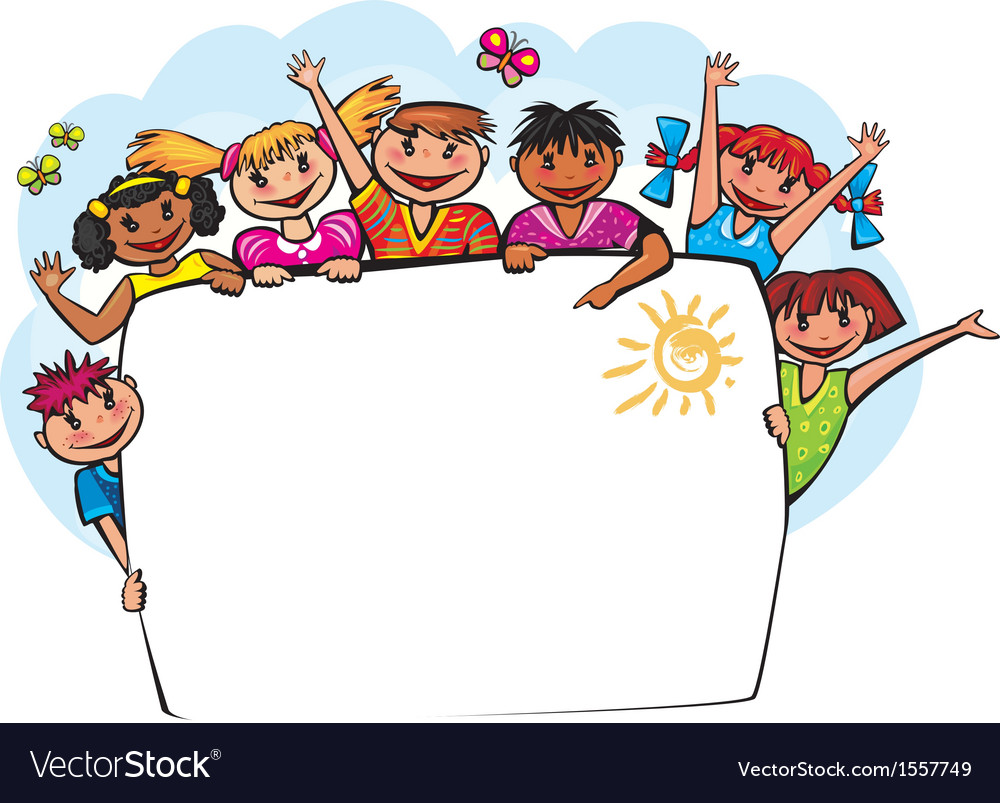 LUYỆN TẬP
SÁNG TẠO
Em hãy hoàn thiện bức tranh  vẽ nhiều nhân vật nối tiếp nhau
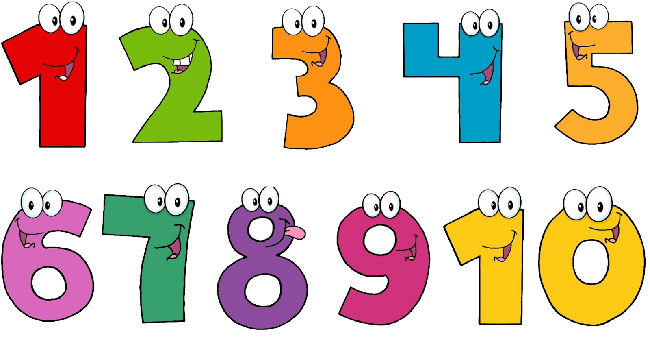 HĐ 4. PHÂN TÍCH - ĐÁNH GIÁ:
Câu hỏi thảo luận:
+ Bài vẽ yêu thích
+ Những hình mà em yêu thích trong bài vẽ.
+ Mật độ của các mảng hình trong bài vẽ.
+ Không gian trong tranh.
+ Em có ý tưởng điều chỉnh như thế nào để sản phẩm hoàn thiện hơn?
HĐ 5. VẬN DỤNG – PHÁT TRIỂN

Chọn tranh yêu thích và mời các bạn cùng tham gia tạo dáng theo các nhân vật trong tranh.
TỔNG KẾT TIẾT HỌC
Chúc các em chăm ngoan,học giỏi